Η διδακτική της ελληνικής ως δεύτερης/ ξένης γλώσσας
Μαρία Μητσιάκη
mmitsiaki@helit.duth.gr

 ΔΗΜΟΚΡΙΤΕΙΟ ΠΑΝΕΠΙΣΤΗΜΙΟ ΘΡΑΚΗΣ
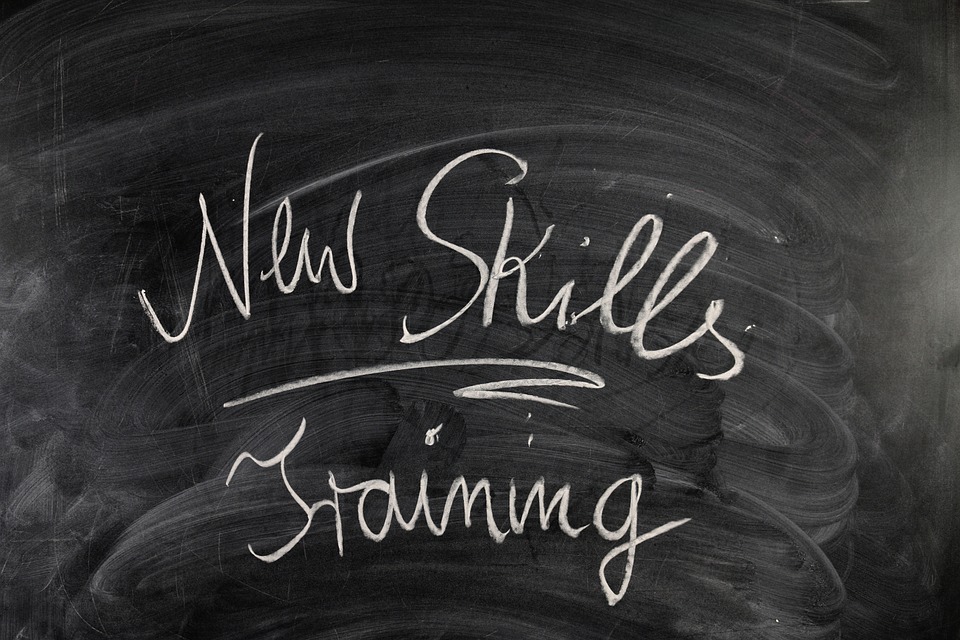 Διδασκαλία της γλώσσας με βάση το περιεχόμενο
Τι είναι οι συνδυαστικές προσεγγίσεις στη γλωσσική διδασκαλία;  (Ζάγκα & Μητσιάκη 2015)
(CBI)- (content – based instruction): Διδασκαλία της γλώσσας με βάση το περιεχόμενο 
Υπερώνυμος όρος που περικλείει μία ευρεία θεωρητική προσέγγιση για τη διδασκαλία μιας δεύτερης και ξένης γλώσσας και τις διδακτικές εφαρμογές αυτής που περιλαμβάνει: 
Ταυτόχρονη διδασκαλία περιεχομένου – γλώσσας μέσω:
Αξιοποίησης κειμένων από τα επιστημονικά πεδία των γνωστικών αντικειμένων στη γλωσσική διδασκαλία 
«Εμποτισμού» των γνωστικών αντικειμένων με γλωσσικούς στόχους
Βασική αρχή: η γλώσσα είναι ο τρόπος με τον οποίο  κάθε επιστήμη ‘κατασκευάζει’ τον κόσμο της
Στο επίπεδο της εφαρμογής
Η δεύτερη γλώσσα (Γ2) διδάσκεται ταυτόχρονα με τα γνωστικά αντικείμενα  και όχι αυτόνομα σε χωριστές τάξεις 
Στο πεδίο  της μητρικής γλώσσας (Γ1)  οι συνδυαστικές προσεγγίσεις εστιάζουν στην ανάπτυξη /ενίσχυση του ακαδημαϊκού λόγου σε επίπεδο προφορικό και γραπτό
Στην προσέγγιση αυτή…
Η εξέλιξη των συνδυαστικών προσεγγίσεων
Ενδεικτική παρουσίαση συνδυαστικών διδακτικών μοντέλων για τη Γ2/ ΞΓ
Διδασκαλία της Γλώσσας με βάση το Περιεχόμενο
Η εκμάθηση της δεύτερης γλώσσας (Γ2) μέσω της μελέτης του γνωστικού αντικειμένου
Η εκμάθηση του γνωστικού αντικειμένου με τη χρήση της δεύτερης γλώσσας (Γ2)
Διπλή εστίαση
Εκπαιδευτική πολιτική στην Ευρώπη και CLIL
Στόχος της ευρωπαϊκής πολιτικής: Η διατήρηση και η ενίσχυση της πολυγλωσσίας μεταξύ των κρατών μελών της (δεκαετία του 1990, Λευκή Βίβλος το 1995) 
Επομένως: Αναζήτηση νέων τρόπων εκμάθησης και διδασκαλίας της ξένης γλώσσας (Wolff 2010), όπως το CLIL, επειδή: 
προσέφερε πολύ υψηλότερα μαθησιακά αποτελέσματα από αυτά της αυτόνομης γλωσσικής διδασκαλίας
ήταν οικονομικότερο και λιγότερο χρονοβόρο (De Bot 2002) και τέλος, 
Η αξιολόγηση της εφαρμογής έδειξε υψηλό επίπεδο επάρκειας στη γλώσσα-στόχο και αντίστοιχα υψηλά μαθησιακά αποτελέσματα όσον αφορά την κατάκτηση του περιεχομένου των γνωστικών μαθημάτων (Marsh 2002)
Παράδειγμα εφαρμογής
Η Θεματικά Οργανωμένη Διδασκαλία στο πλαίσιο του CLIL
Παράδειγμα εφαρμογής
Περιεχόμενο: Η ζωή στο χωριό (Γλώσσα Ε΄ Δημοτικού & Γεωγραφία Ε΄ Δημοτικού)
Επίπεδο Ελληνομάθειας: Α2
Διάρκεια: 6 διδακτικές ώρες
Υποδομή: Η/Υ-προβολέας
Στόχοι: ανά γλωσσική δεξιότητα
Διαβάζω & Καταλαβαίνω
Ακούω & Καταλαβαίνω
Μιλάω
Γράφω
Σκοποθεσία ανά γλωσσική δεξιότητα
12
Διαβάζω & καταλαβαίνω:
Οι μαθητές ως αναγνώστες είναι σε θέση να:
διαβάζουν και να κατανοούν κείμενα, π.χ. αυθεντικά, ημιαυθεντικά και ακαδημαϊκά κείμενα για τη ζωή στο χωριό, το φυσικό περιβάλλον και τα επαγγέλματα
κατανοούν τη σημασία του βασικού λεξιλογίου φυσικών στοιχείων (π.χ. ποτάμι, δάσος, βουνό), ζώων και επαγγελμάτων που συναντάμε στο χωριό
αντιληφθούν τη σημασία του ακαδημαϊκού λόγου για την κατανόηση των γνωστικών αντικειμένων (π.χ. ορισμοί, ταξινομήσεις, λόγια ρήματα, λ.χ. εκβάλλει, εισέρχεται, κ.ά.)
Σκοποθεσία ανά γλωσσική δεξιότητα
13
Ακού & Καταλαβαίνω:
Οι μαθητές ως ακροατές και ως συμμετέχοντες σε ένα επικοινωνιακό γεγονός είναι σε θέση να:
κατανοούν λέξεις και φράσεις που σχετίζονται με τη ζωή στο χωριό
κατανοούν τη σημασία ή την κεντρική ιδέα προφορικών κειμένων (αφηγήσεων, περιγραφών και τραγουδιών) στη θεματική ενότητα Η ζωή στο χωριό
αναγνωρίζουν τους φθόγγους και τα φωνήματα που συναποτελούν τις λέξεις της ελληνικής στη θεματική ενότητα Η ζωή στο χωριό με τις φωνητικές αλλοιώσεις που προσδίδει η συνεχής ροή του προφορικού λόγου.
Σκοποθεσία ανά γλωσσική δεξιότητα
14
Γράφω:
Οι μαθητές ως παραγωγοί γραπτών κειμένων είναι σε θέση να:
μπορούν να συνθέσουν απλά και σύντομα κείμενα, π.χ. περιγραφή της περιοχής όπου ζουν
χρησιμοποιούν ορθά το κατάλληλο βασικό λεξιλόγιο της ενότητας και να διαχειρίζονται αποτελεσματικά σημασιολογικές σχέσεις υπερωνυμίας και υπωνυμίας, π.χ. υγρό στοιχείο→ ποτάμι, παραπόταμος, λίμνη, επαγγέλματα του χωριού → αγρότης, βοσκός, κτηνοτρόφος.
Σκοποθεσία ανά γλωσσική δεξιότητα
15
Μιλάω: 
Οι μαθητές ως παραγωγοί συνεχούς προφορικού κειμένου είναι σε θέση να:
αρθρώνουν σωστά και με τον κατάλληλο τονισμό και επιτονισμό λέξεις και φράσεις που χρησιμοποιούνται στη συγκεκριμένη περίσταση επικοινωνίας
χρησιμοποιούν το κατάλληλο λεξιλόγιο και τις κατάλληλες γραμματικές δομές για περιγράψουν το περιβάλλον στο οποίο ζουν, κτλ.
Διαβάζω-Καταλαβαίνω
16
Διδακτικό υλικό
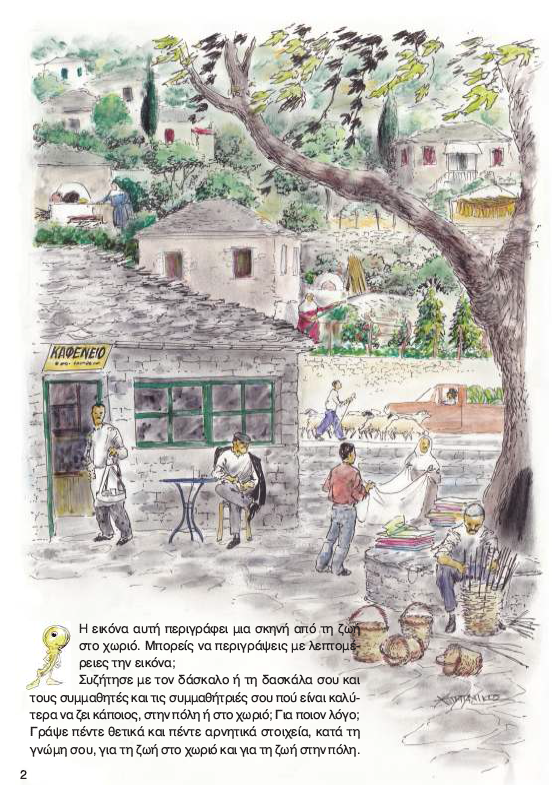 17
Αφόρμηση: Η ζωή στο χωριόΣτρατηγική μάθησης: ενεργοποίηση προϋπάρχουσας γνώσης Γλώσσα Ε΄ Δημοτικού, Εκπαίδευση των παιδιών της μουσουλμανικής μειονότητας στη Θράκη
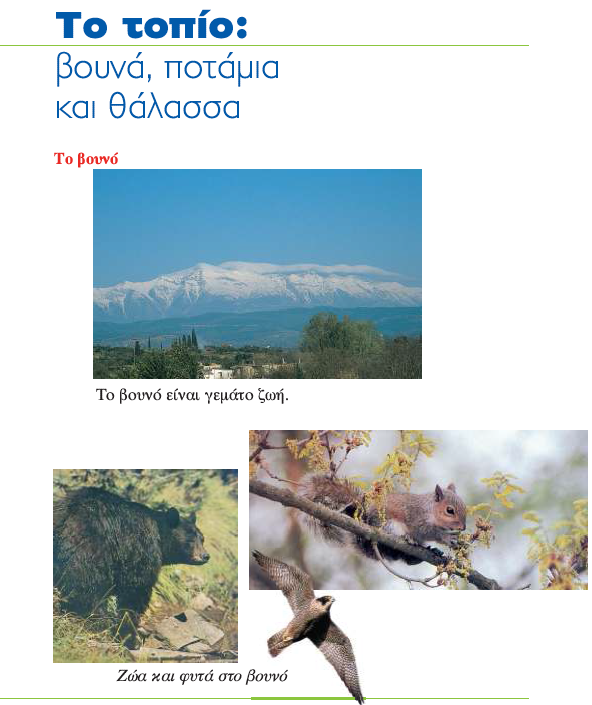 18
Αφόρμηση: Η ζωή στο χωριόΣτρατηγική:Οπτικοποίηση εννοιών Γεωγραφία Ε΄ Δημοτικού, Εκπαίδευση των παιδιών της μουσουλμανικής μειονότητας στη Θράκη
Διαβάζω-Καταλαβαίνω
19
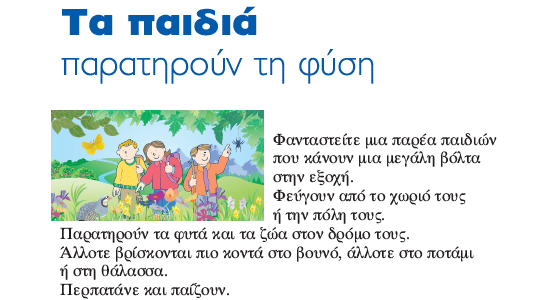 Γεωγραφία Ε' Δημοτικού, Ενότητα Μια μέρα δρόμος, Εκπαίδευση των παιδιών της μουσουλμανικής μειονότητας στη Θράκη
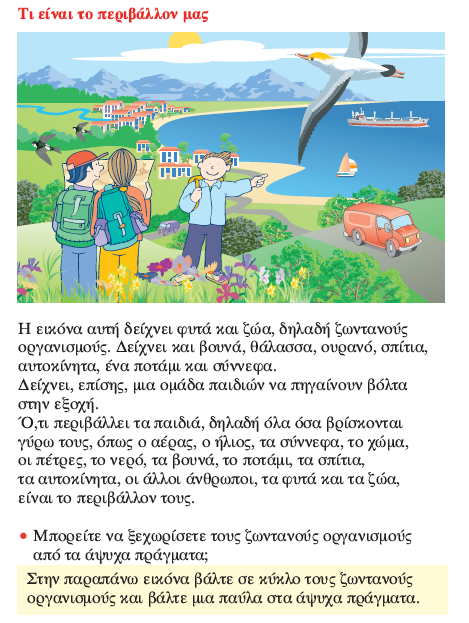 20
Χαρακτηριστικά ακαδημαϊκού λόγου: ορισμός, ταξινόμηση, σύνθετος λόγος (δευτερεύουσες προτάσεις)
Γεωγραφία Ε' Δημοτικού, Ενότητα Μια μέρα δρόμος, Εκπαίδευση των παιδιών της μουσουλμανικής μειονότητας στη ΘράκηΣτρατηγική ομαδοποίησης
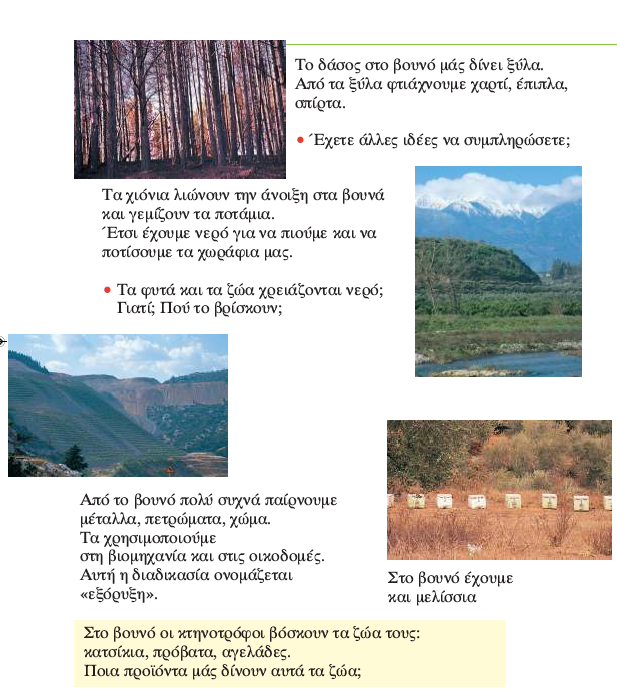 21
Γεωγραφία Ε΄ Δημοτικού, Εκπαίδευση των παιδιών της μουσουλμανικής μειονότητας στη Θράκη
Διαβάζω & Καταλαβαίνω
22
Χαρακτηριστικά ακαδημαϊκού λόγου
ταξινόμηση διαδικασιών: από το ξύλο/ το δάσος... παίρνουμε/ φτιάχνουμε...
υπόταξη: έχουμε νερό για να πιούμε και να ποτίσουμε τα χωράφια μας
λεξική πυκνότητα: μέταλλα, πετρώματα, χώμα
ορισμός: εξόρυξη ενομάζεται η διαδικασία..
Διαβάζω & Καταλαβαίνω
23
Στρατηγική μάθησης: κατάρτιση νοηματικού χάρτη
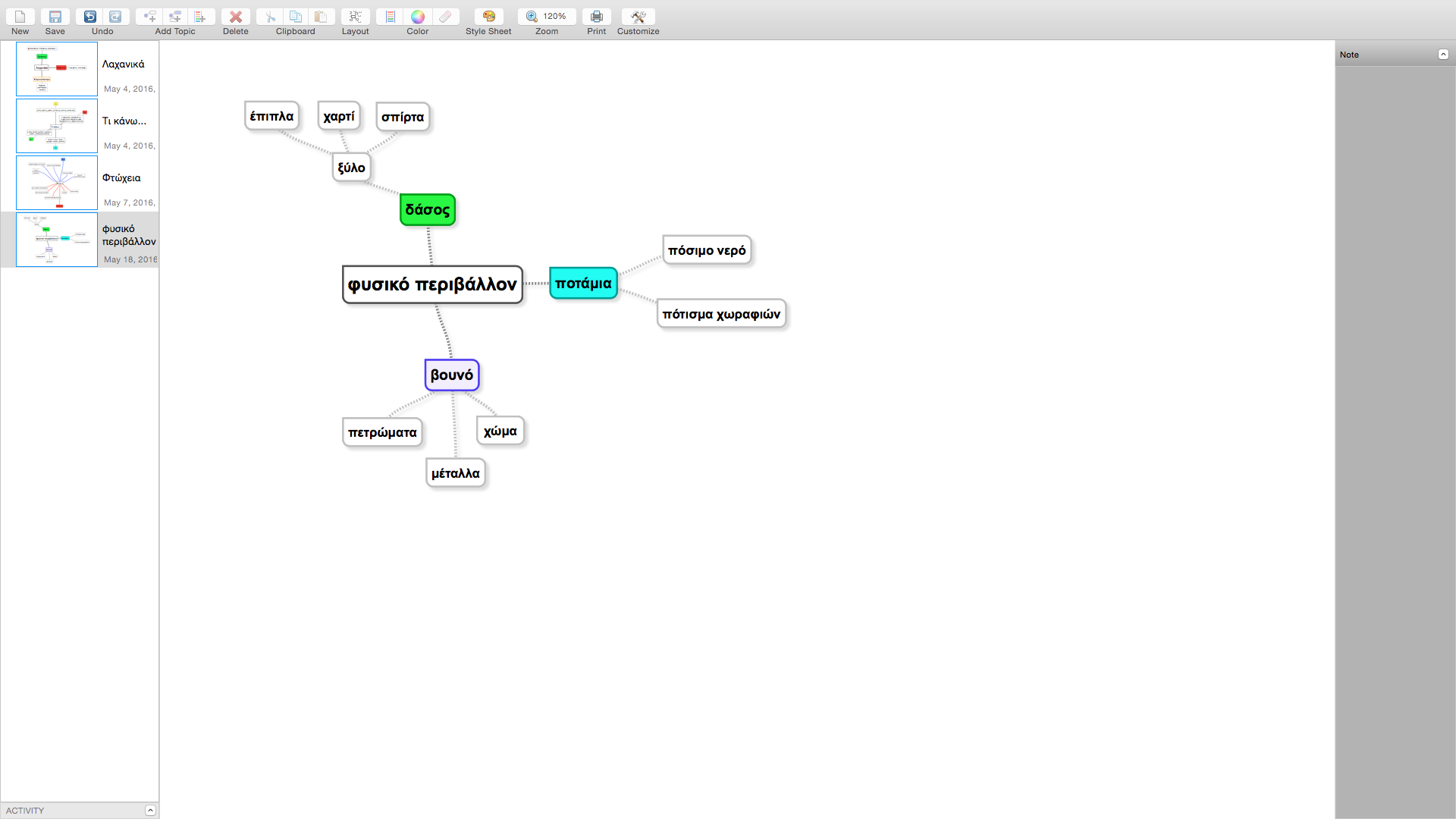 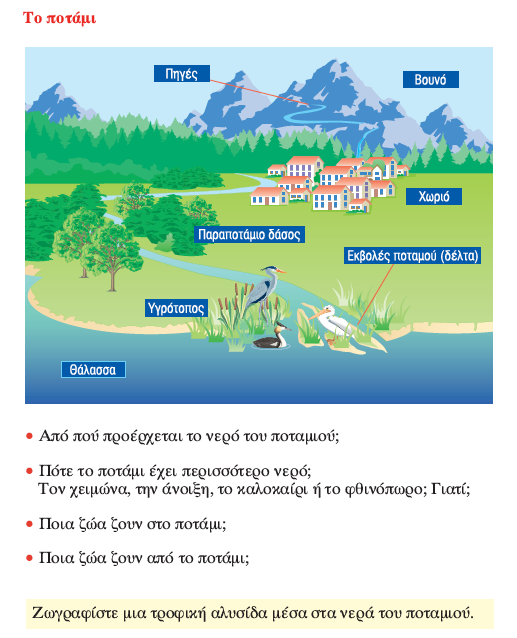 24
στρατηγική: οπτικοποίηση εννοιών ταξινόμηση: διατύπωση ορισμώνΓεωγραφία Ε' Δημοτικού, Ενότητα Μια μέρα δρόμος, Εκπαίδευση των παιδιών της μουσουλμανικής μειονότητας στη Θράκη
Διαβάζω & Καταλαβαίνω
25
Ορισμοί πηγές: το μέρος του ποταμού που βρίσκεται ψηλά στα βουνάπαραποτάμιο δάσος: το δάσος που βρίσκεται δίπλα σε ποτάμιεκβολές ποταμού: το τμήμα του ποταμού που καταλήγει στη θάλασσα και συνήθως χωρίζεται σε πολλά μικρότερα τμήματα σχηματίζοντας ένα Δέλταυγροβιότοπος: κάθε τόπος που καλύπτεται μόνιμα ή εποχικά από ρηχά νερά, π.χ. ποτάμια, ρυάκια, δέλτα ποταμών, λίμνες, κ.ά.
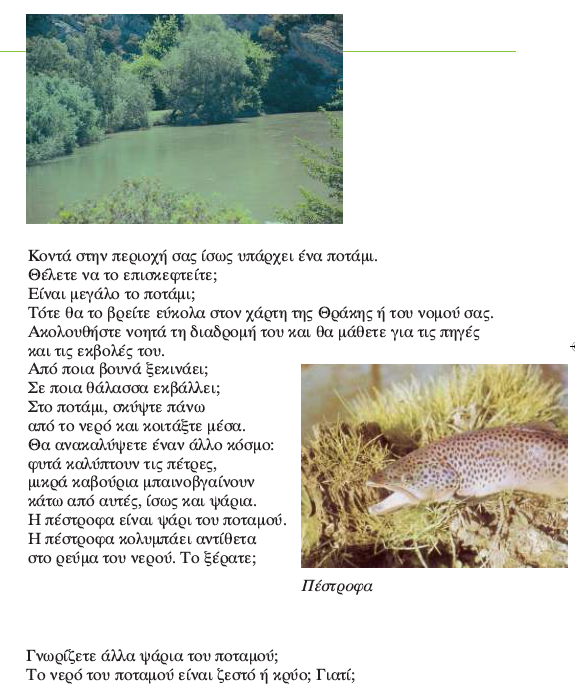 26
Διαβάζω & καταλαβαίνωστρατηγική ανασυνδυασμού
Γεωγραφία Ε' Δημοτικού, Ενότητα Μια μέρα δρόμος, Εκπαίδευση των παιδιών της μουσουλμανικής μειονότητας στη Θράκη
Διαβάζω & Καταλαβαίνω
27
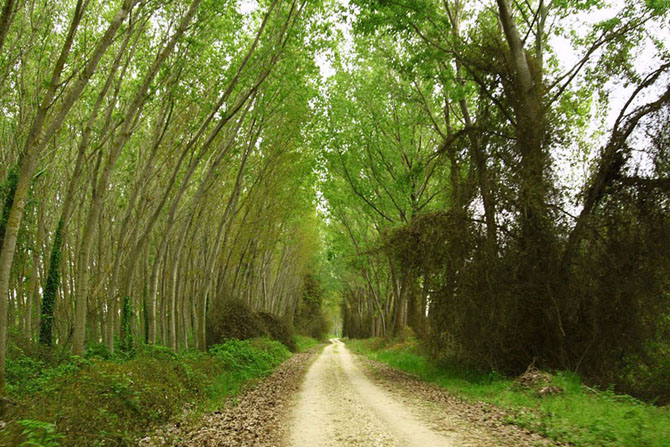 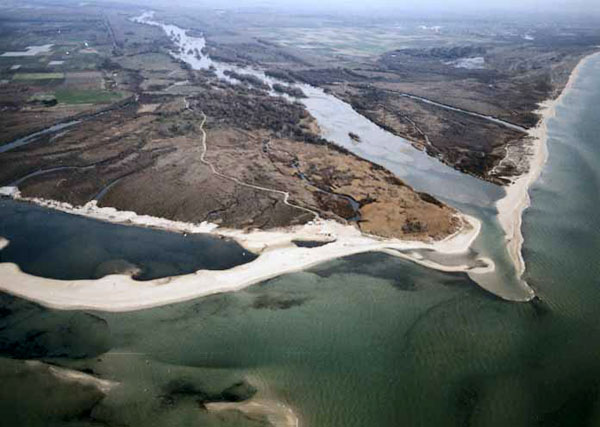 εκβολές-Δέλτα Νέστου
παραποτάμιο δάσος, 
Μέγα Δάσος, Κοτζά Ορμάν
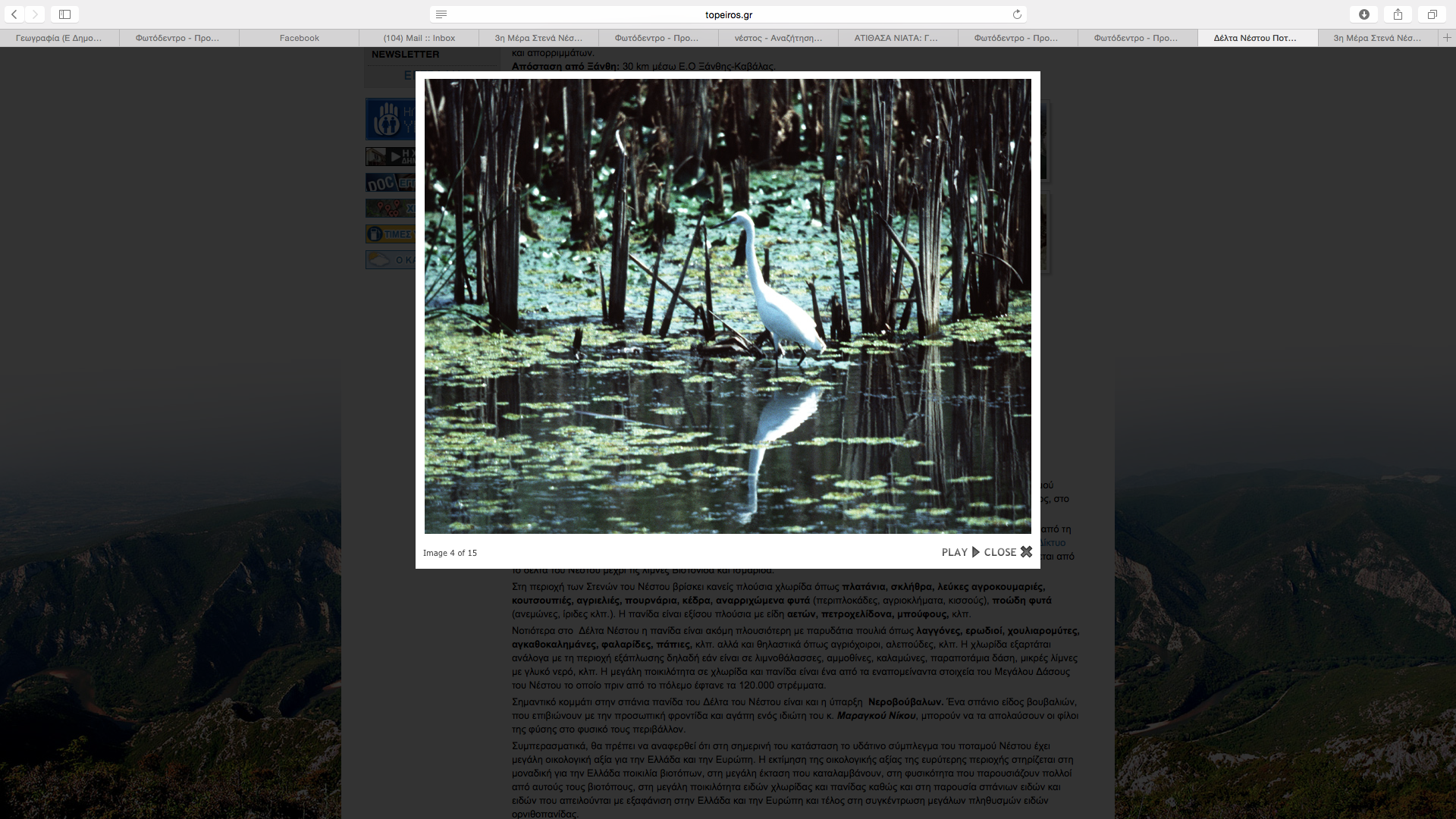 Ρίλα, Βουλγαρία
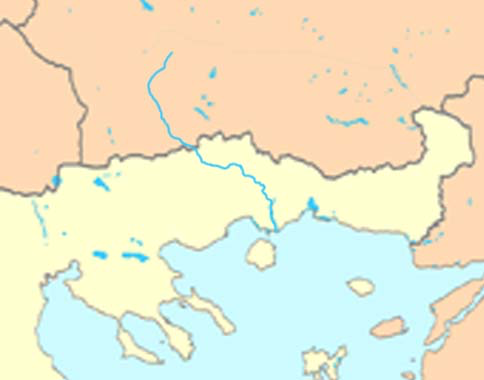 πηγές Νέστου
υγροβιότοπος Νέστου
Διαβάζω & Καταλαβαίνω
28
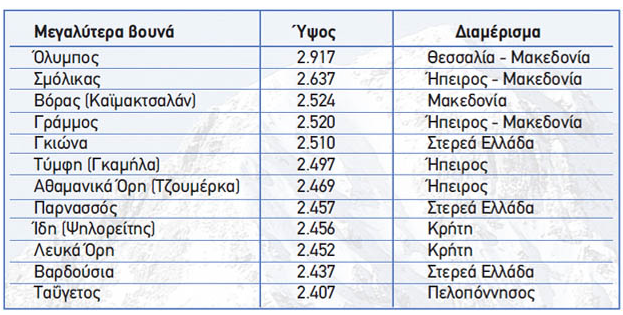 στρατηγική εύρεσης συγκεκριμένης 
πληροφορίας & ομαδοποίησης
Παρατηρούμε τον πίνακα. Σε ποιο διαμέρισμα της Ελλάδας υπάρχουν τα περισσότερα μεγάλα βουνά; 
Γεωγραφία Ε' Δημοτικού, ΟΕΔΒ
Διαβάζω & Καταλαβαίνω
29
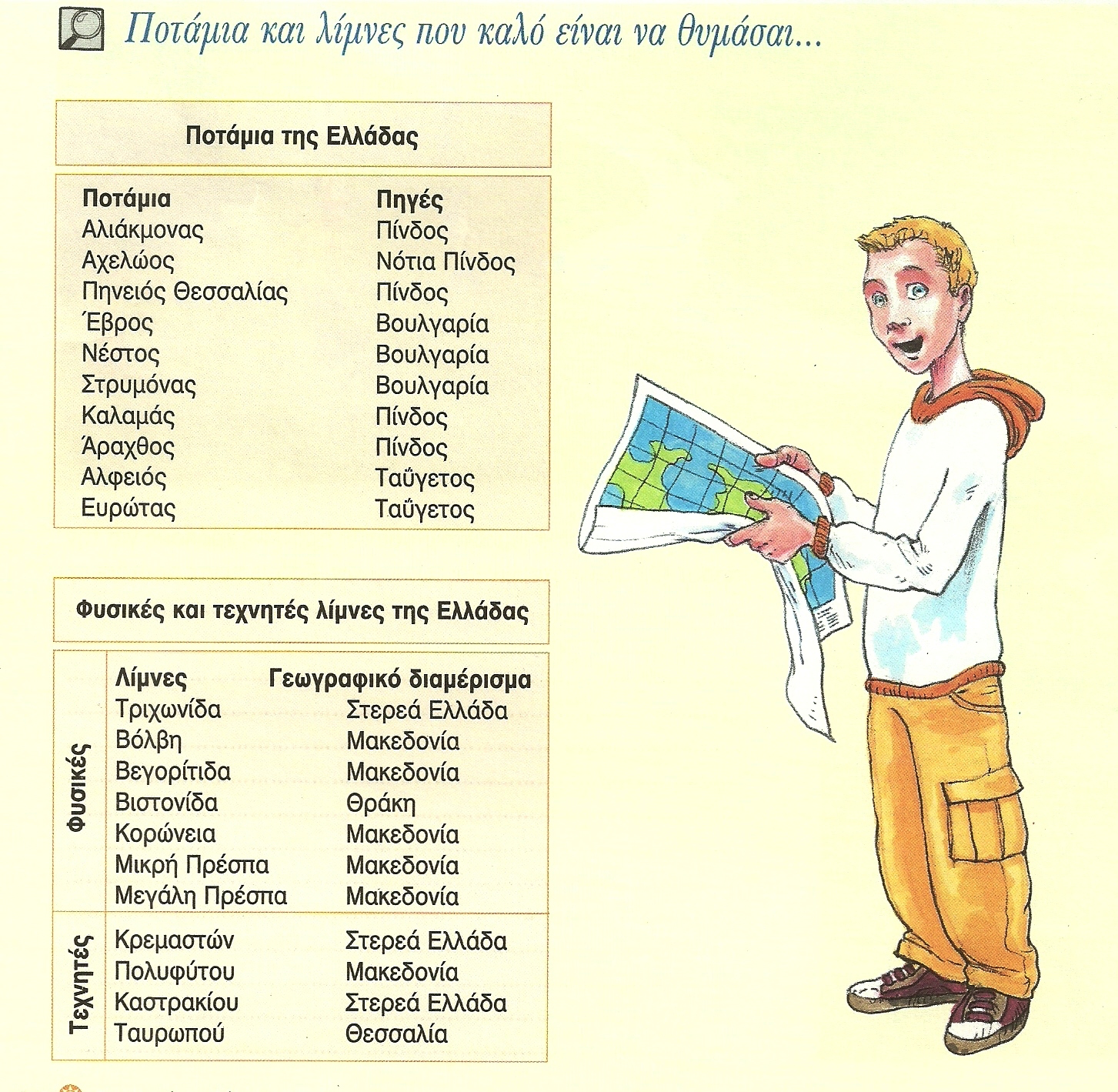 στρατηγική εύρεσης συγκεκριμένης πληροφορίας & ομαδοποίησης
Παρατηρούμε τον πίνακα. Ποια ποτάμια έχουν τις πηγές τους στην Ελλάδα και ποια σε άλλη χώρα; 
Γεωγραφία Ε' Δημοτικού, ΟΕΔΒ
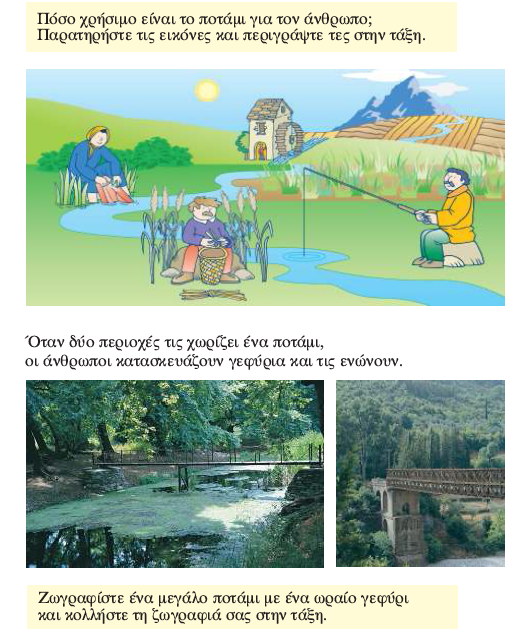 Μιλάω
30
Στρατηγικές: ανασυνδυασμός, χρήση πηγών, χρήση αισθήσεων και κίνησης κτλ.
Γεωγραφία Ε' Δημοτικού, Ενότητα Μια μέρα δρόμος, Εκπαίδευση των παιδιών της μουσουλμανικής μειονότητας στη Θράκη
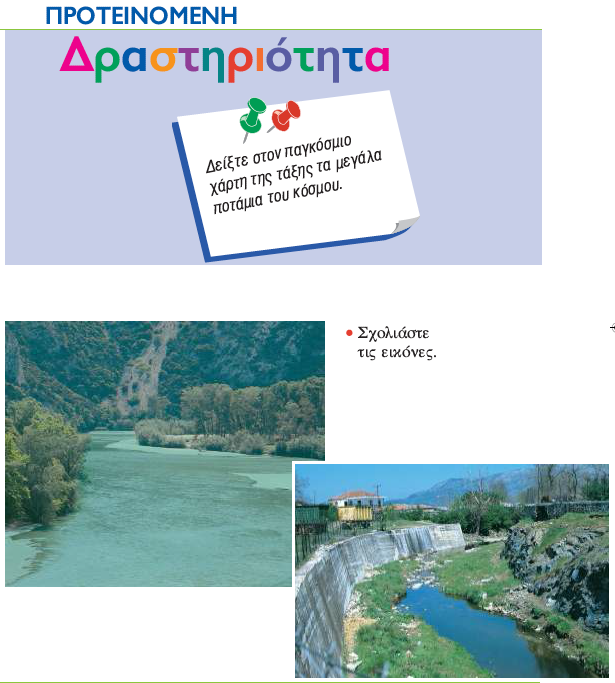 Μιλάω
31
Στρατηγικές: ανασυνδυασμός, χρήση πηγών κτλ.
Γεωγραφία Ε' Δημοτικού, Ενότητα Μια μέρα δρόμος, Εκπαίδευση των παιδιών της μουσουλμανικής μειονότητας στη Θράκη
Ακούω & καταλαβαίνω
32
Παρακολουθούμε το εκπαιδευτικό βίντεο σχετικά με τον ποταμό Νέστο και κρατούμε σημειώσεις (https://www.youtube.com/watch?v=7zBcsH9d5ic):
Ο ποταμός Νέστος:
πηγάζει ____________________
εισέρχεται στην Ελλάδα ____________________
αποτελεί σύνορο ____________________
εκβάλλει ____________________
σχηματίζει μια χαράδρα ____________________
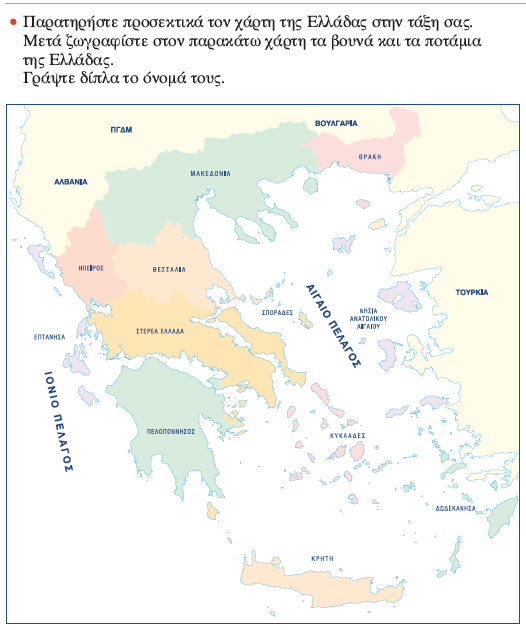 Γράφω
33
στρατηγικές: χρήση πηγών, συνεργασία, αυτοαξιολόγηση
Λεξιλογική ενίσχυση
34
Τα επαγγέλματα του χωριού
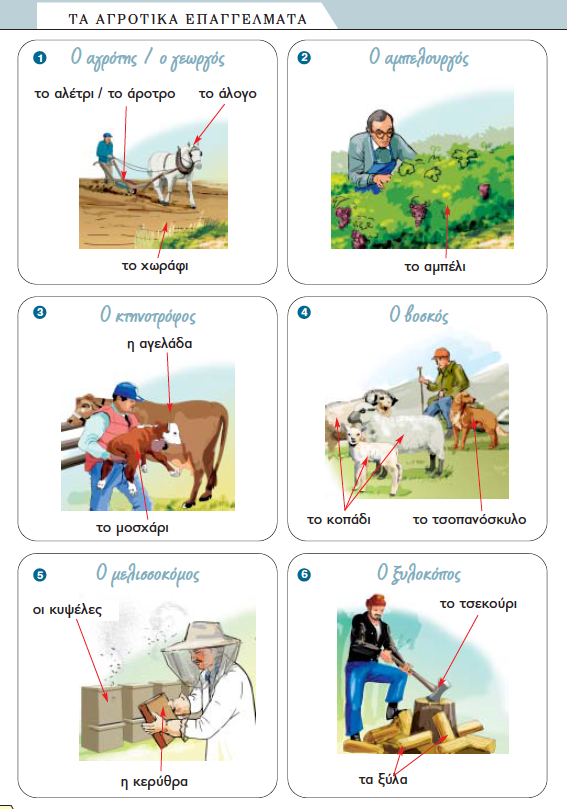 Λέξεις & Εικόνες (εικονογραφημένο λεξικό)
35
στρατηγική οπτικοποίησης εννοιών & ομαδοποίησης
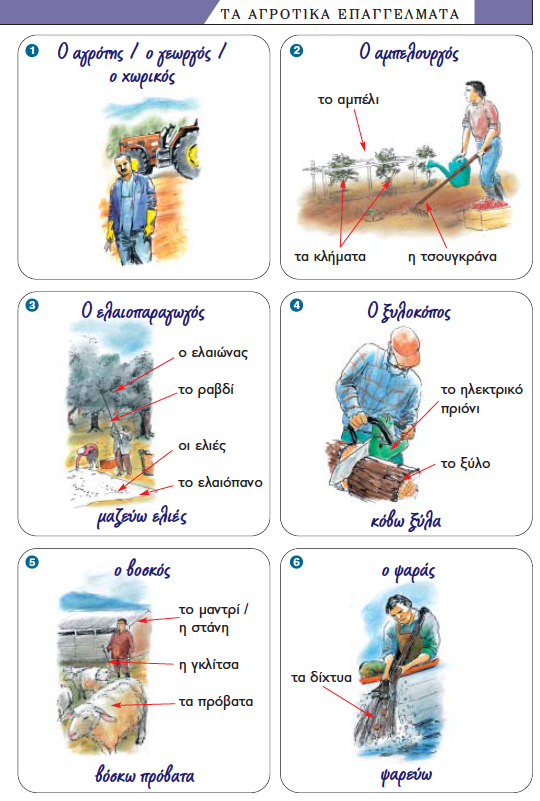 Λέξεις & Εικόνες (εικονογραφημένο λεξικό)
36
στρατηγική οπτικοποίησης εννοιών & ομαδοποίησης
Λέξεις & Εικόνες (εικονογραφημένο λεξικό)
37
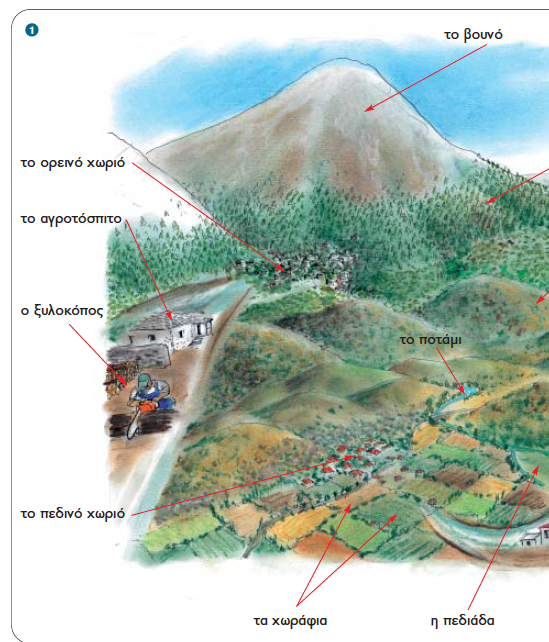 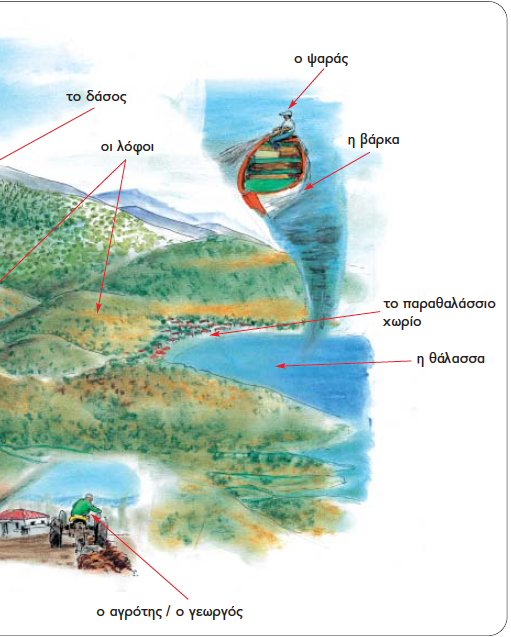 Λέξεις & Εικόνες (εικονογραφημένο λεξικό)
38
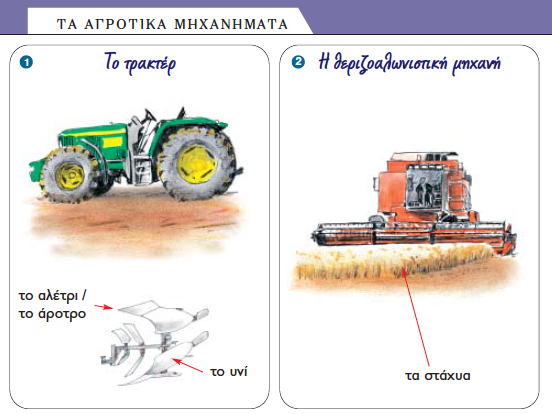 στρατηγική οπτικοποίησης εννοιών & ομαδοποίησης
Λέξεις & Εικόνες (εικονογραφημένο λεξικό)
39
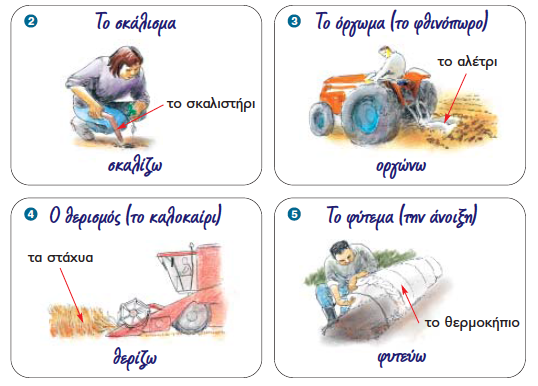 στρατηγική οπτικοποίησης εννοιών & ομαδοποίησης
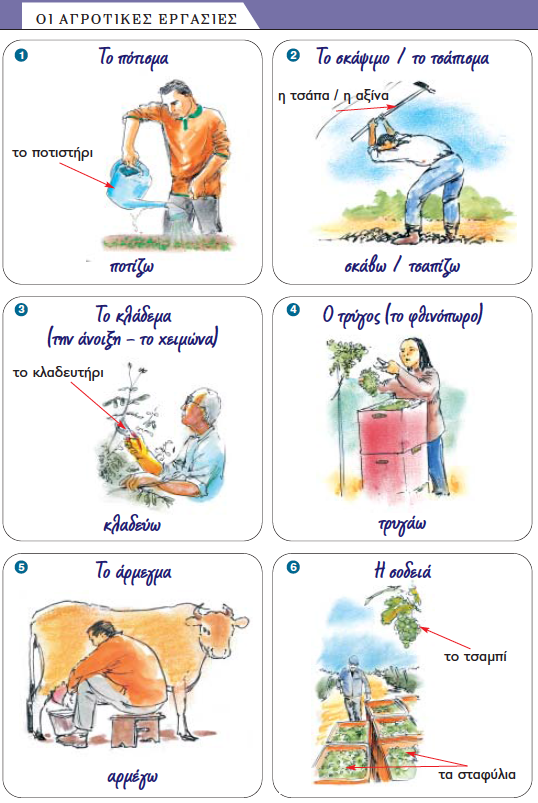 Λέξεις & Εικόνες (εικονογραφημένο λεξικό)
40
στρατηγική οπτικοποίησης εννοιών & ομαδοποίησης
Λέξεις & Εικόνες (εικονογραφημένο λεξικό)
41
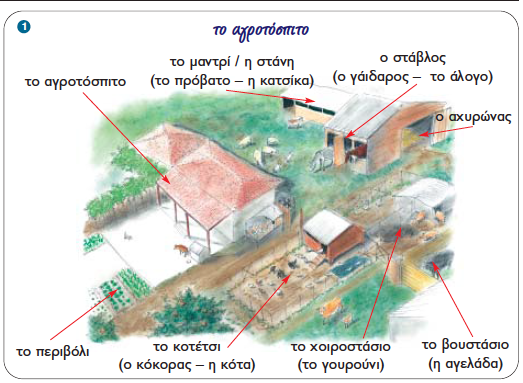 στρατηγική οπτικοποίησης εννοιών & ομαδοποίησης
Λέξεις & Εικόνες (εικονογραφημένο λεξικό)
42
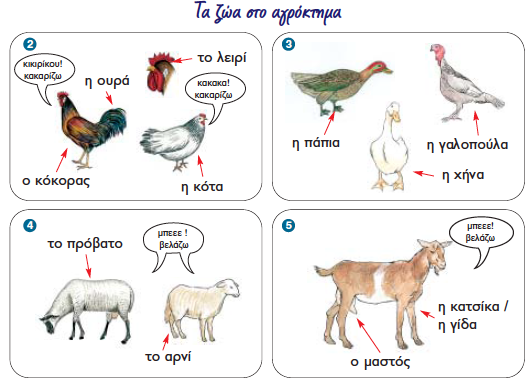 στρατηγική οπτικοποίησης εννοιών & ομαδοποίησης
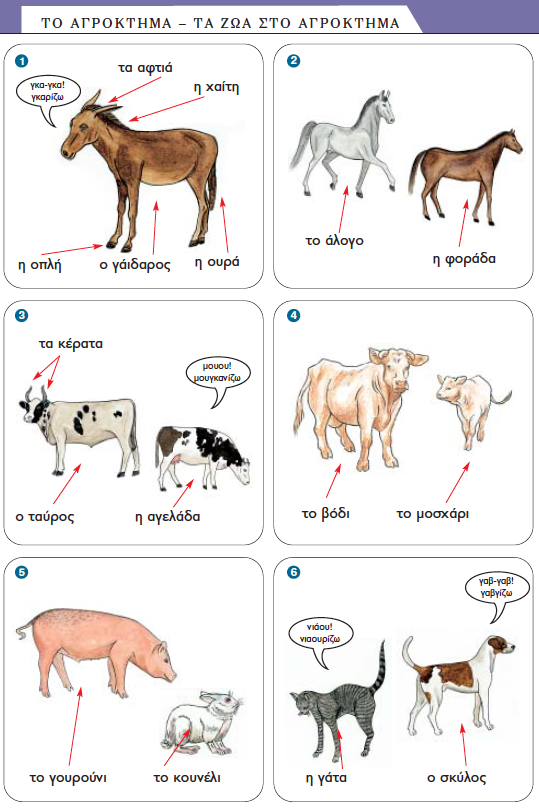 Λέξεις & Εικόνες (εικονογραφημένο λεξικό)
43
στρατηγική οπτικοποίησης εννοιών & ομαδοποίησης
Λεξιλογική ενίσχυση
44
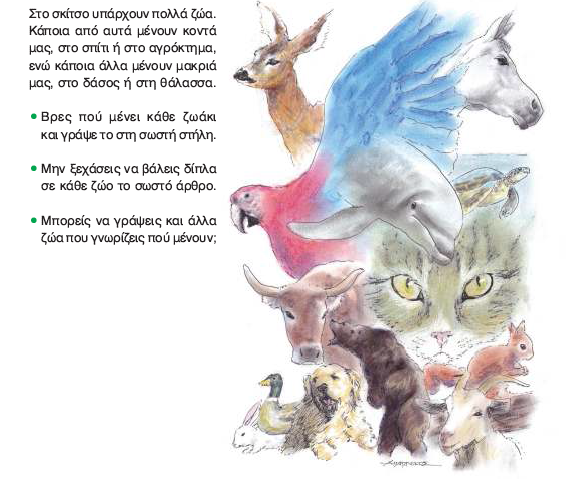 στρατηγική οπτικοποίησης εννοιών & ομαδοποίησης
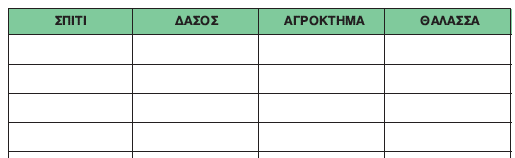 Λεξιλογική ενίσχυση
45
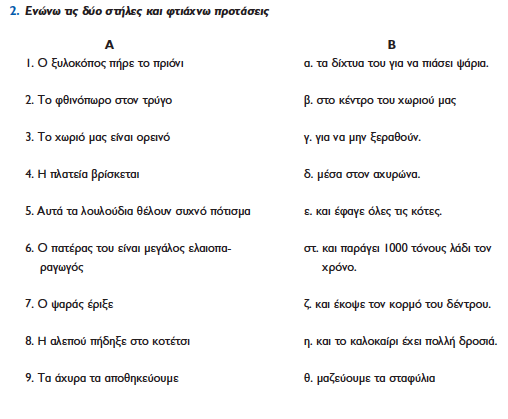 Λεξιλογική ενίσχυση
46
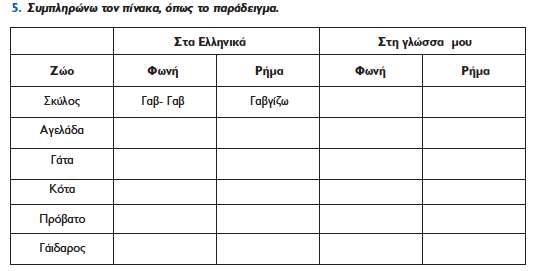 Λεξιλογική ενίσχυση
47
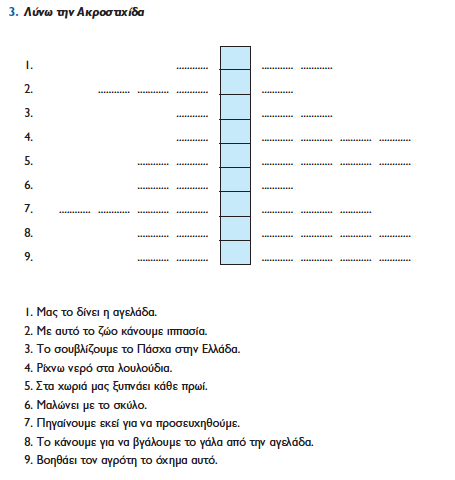 Λεξιλογική ενίσχυση
48
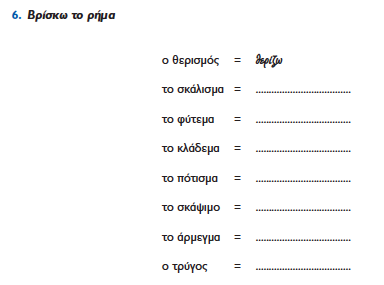 Λεξιλογική ενίσχυση
49
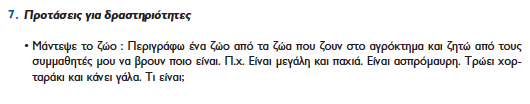 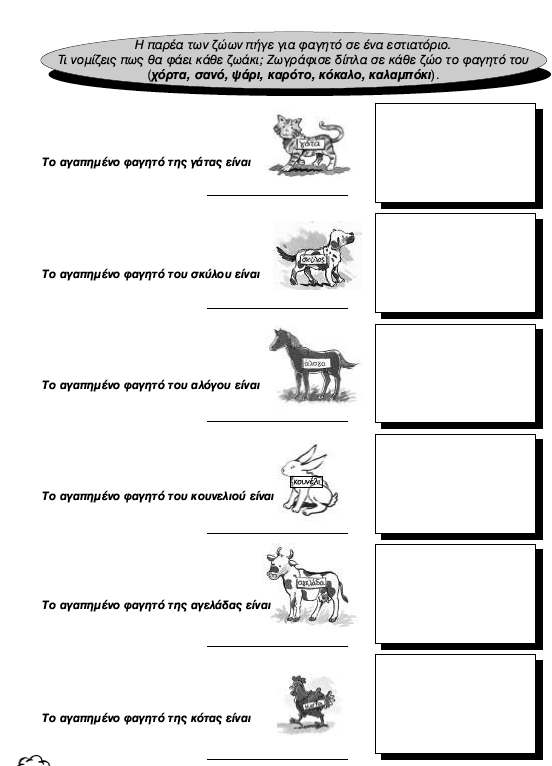 50
Στρατηγική μάθησης: ?
Γλώσσα Ε΄ Δημοτικού, Εκπαίδευση των παιδιών της μουσουλμανικής μειονότητας στη Θράκη
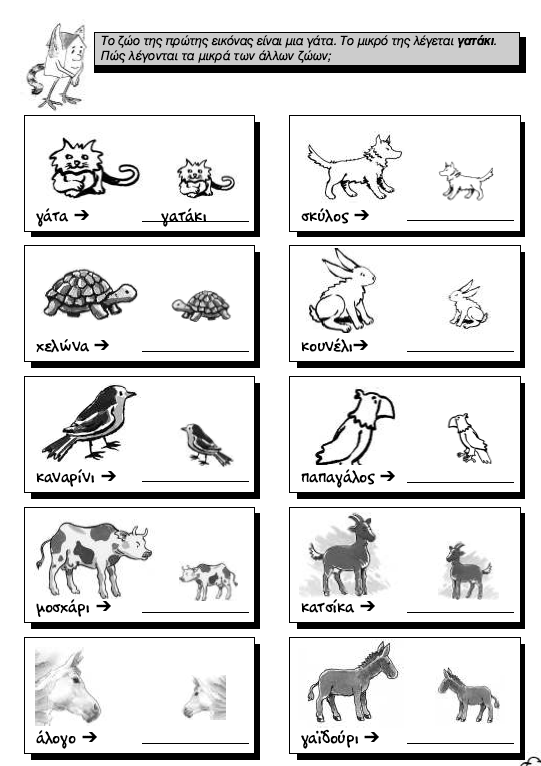 51
Στρατηγική μάθησης: ?
Γλώσσα Ε΄ Δημοτικού, Εκπαίδευση των παιδιών της μουσουλμανικής μειονότητας στη Θράκη
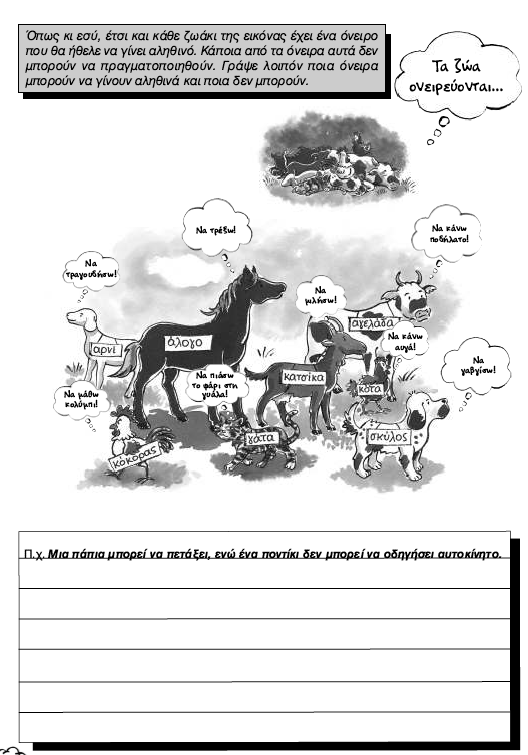 52
Στρατηγική μάθησης: ?
Γλώσσα Ε΄ Δημοτικού, Εκπαίδευση των παιδιών της μουσουλμανικής μειονότητας στη Θράκη
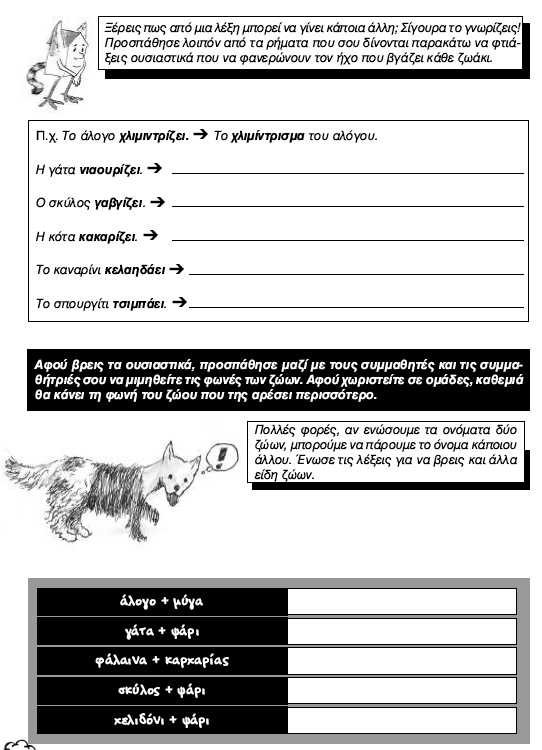 53
Στρατηγική μάθησης: ονοματοποίηση, μορφολογικός τεμαχισμόςΓλώσσα Ε΄ Δημοτικού, Εκπαίδευση των παιδιών της μουσουλμανικής μειονότητας στη Θράκη
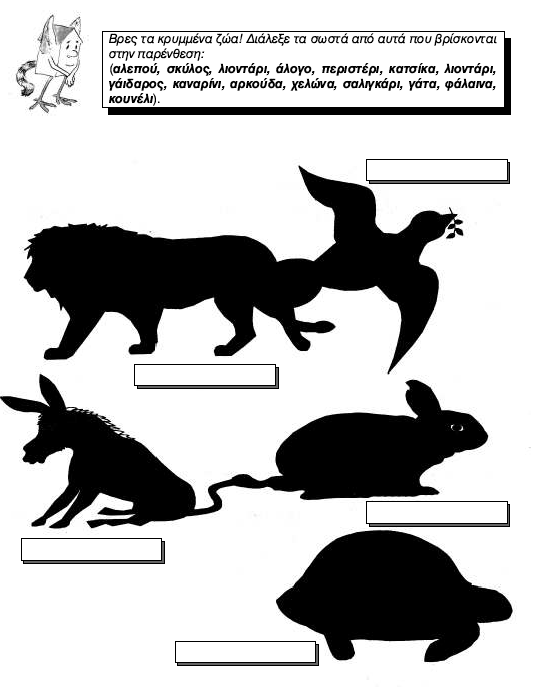 54
οπτικοποίηση εννοιών-ταξινόμηση
Ακούω & Καταλαβαίνω
55
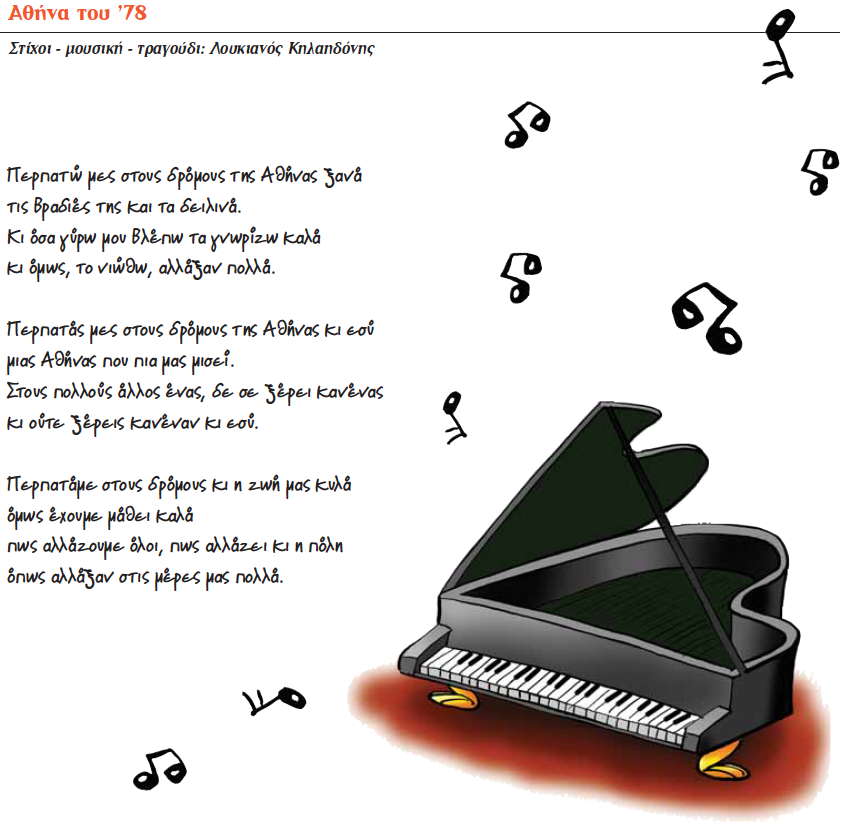 Λίγα τραγούδια θα σου πω
Εκπαίδευση παλιννοστούντων & αλλοδαπών
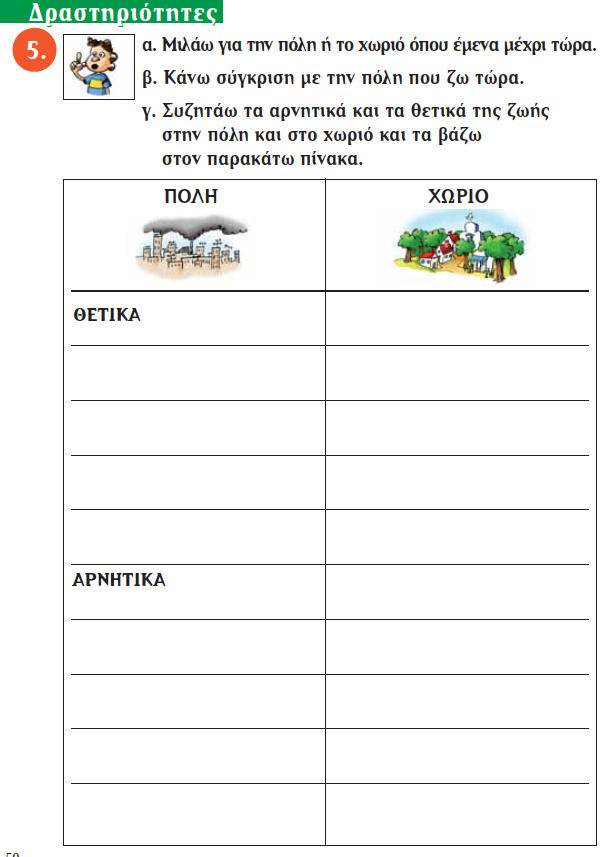 Μιλάω
56
Λίγα τραγούδια θα σου πω
Εκπαίδευση παλιννοστούντων & αλλοδαπών
Γράφω
57
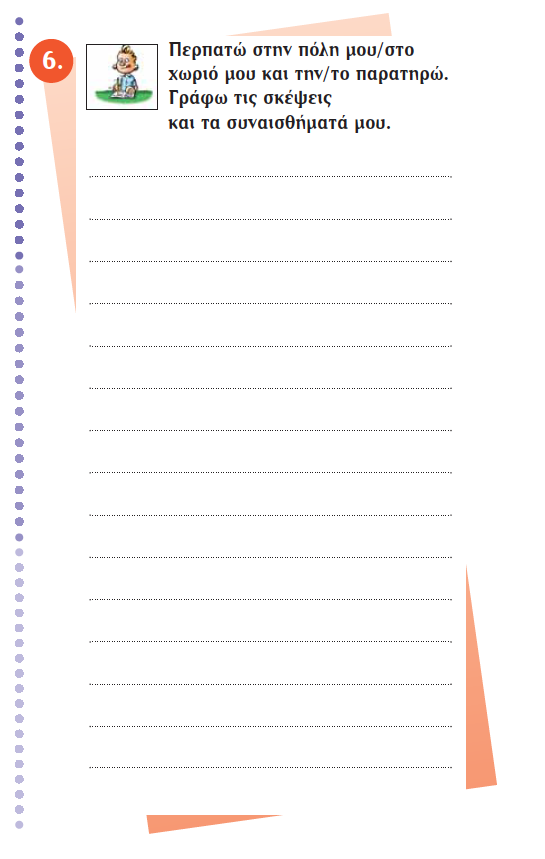 Λίγα τραγούδια θα σου πω
Εκπαίδευση παλιννοστούντων & αλλοδαπών
Γράφω
58
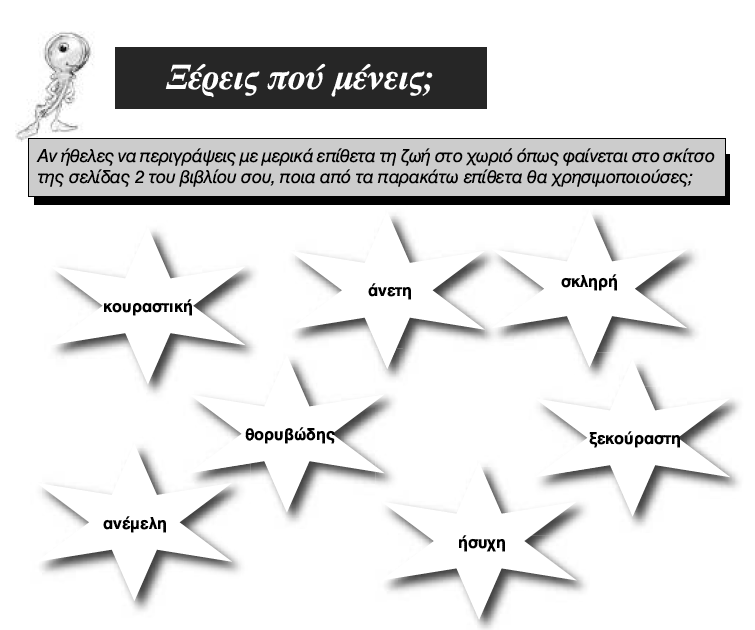 Γλώσσα Ε΄ Δημοτικού, Εκπαίδευση των παιδιών της μουσουλμανικής μειονότητας στη Θράκη
Γράφω
59
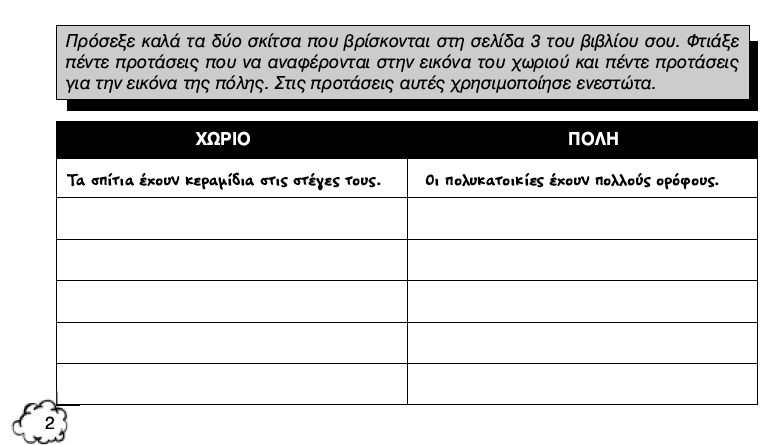 Γλώσσα Ε΄ Δημοτικού, Εκπαίδευση των παιδιών της μουσουλμανικής μειονότητας στη Θράκη
Γράφω
60
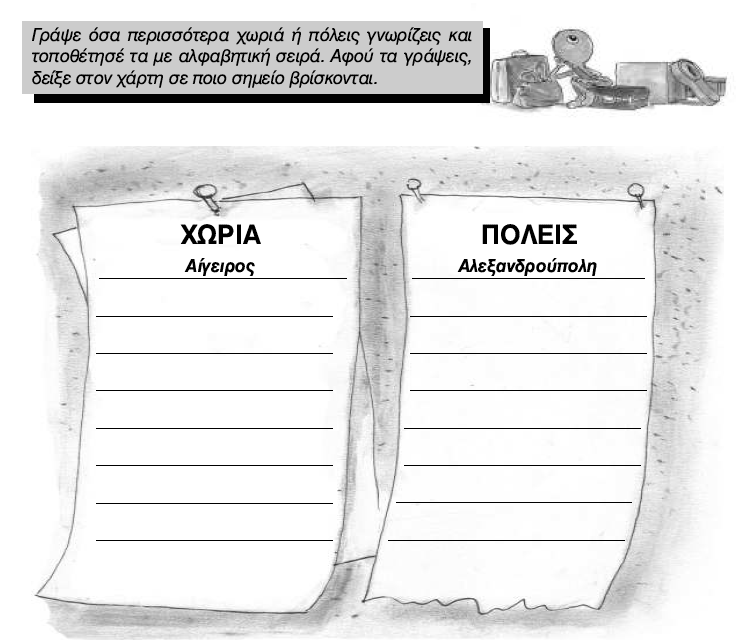 Γλώσσα Ε΄ Δημοτικού, Εκπαίδευση των παιδιών της μουσουλμανικής μειονότητας στη Θράκη